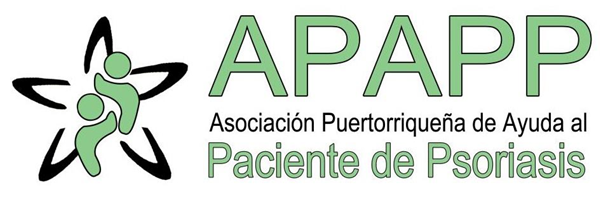 Estudio Exploratorio: Psoriasis en Puerto Rico
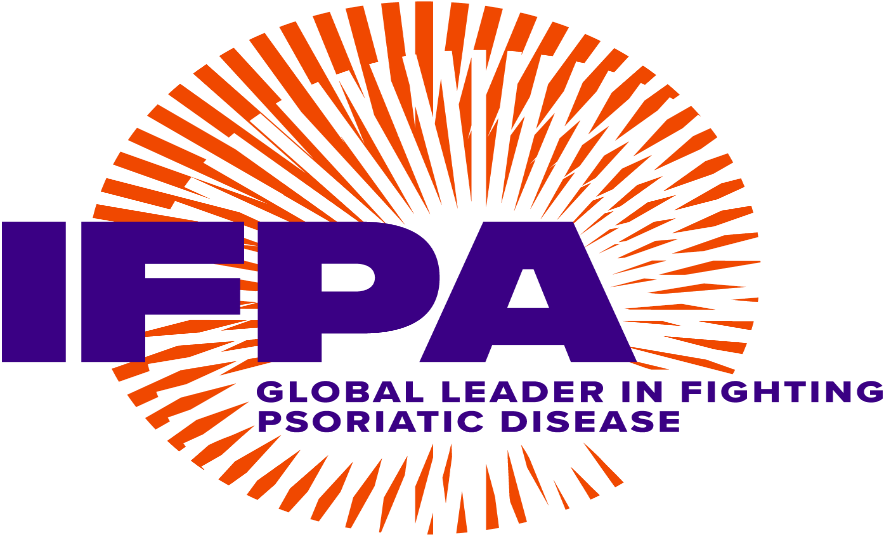 Asociación Puertorriqueña Ayuda al Paciente de Psoriasis
International Federation of Psoriasis Associations (IFPA)
Alpha Research Group Inc.
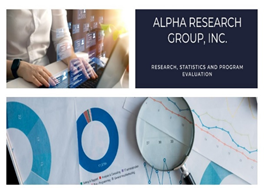 INTRODUCCION
El estudio exploratorio sobre la enfermedad de psoriasis en Puerto Rico se realizó mediante una encuesta electrónica en la plataforma Formsite. Las personas encuestadas (n = 402) participaron de manera voluntaria; no se realizó un muestreo científico. 
El cuestionario estuvo disponible a las personas que deseaban participar por un periodo de cuatro (4) meses, desde mediados de Julio/2024 hasta mediados de Noviembre/2024.
El estudio es parte del programa de Uplifting Program de IFPA (International Federation of Psoriasis Associations; A Global Leader In Fighting Psoriatic Disease) y auspiciado por la Asociación Puertorriqueña de Ayuda al Paciente de Psoriasis.
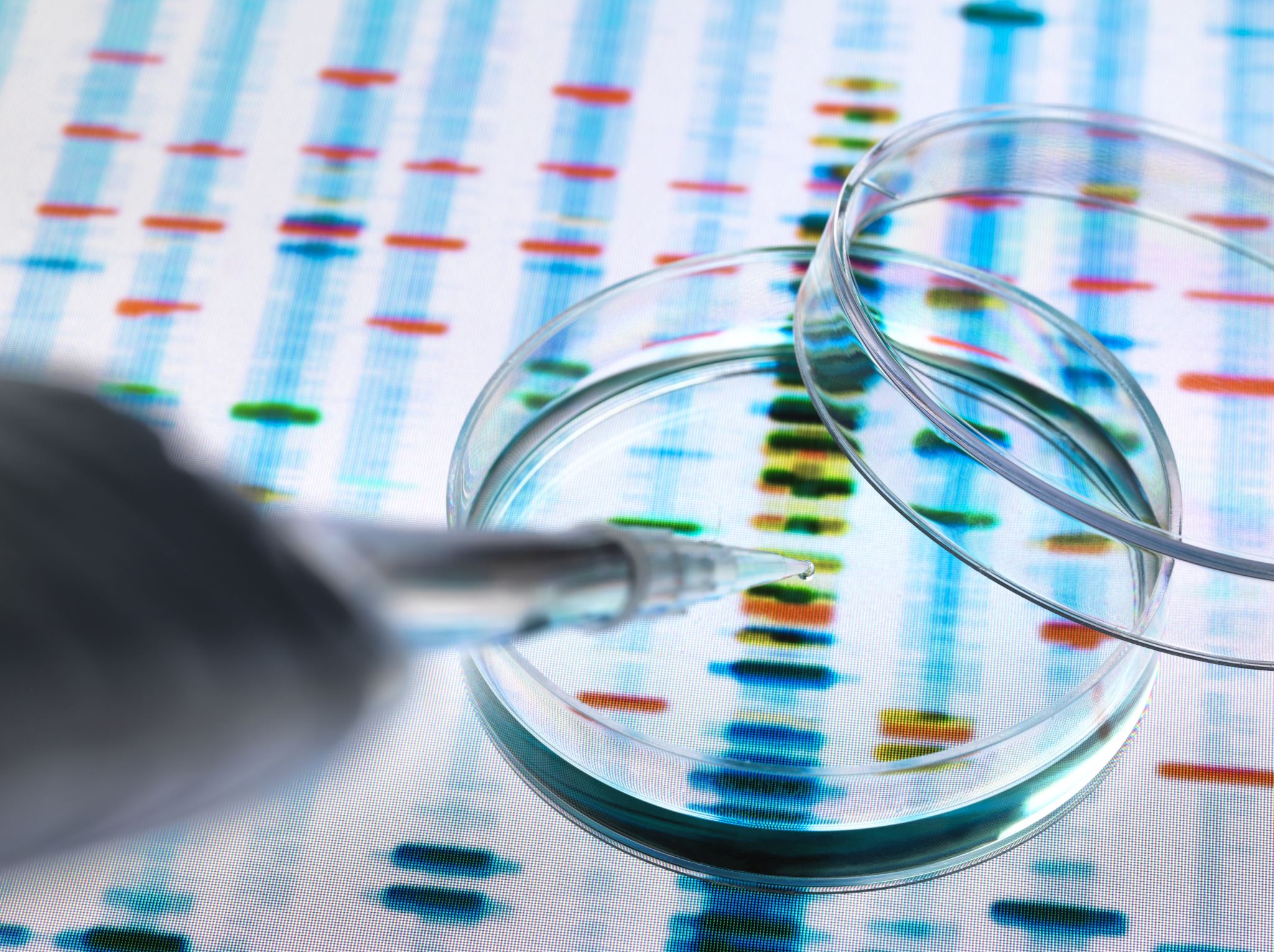 Resumen del Estudio
El sub diagnóstico, la cronificación, el impacto en la calidad de vida, las barreras de acceso a tratamientos y la falta de apoyo psicológico adecuado reflejan problemas comunes a nivel global en el manejo de la psoriasis, particularmente en entornos con recursos limitados. 
En el contexto específico de Puerto Rico, con sus particularidades en acceso a la salud y las preocupaciones psicosociales, subraya la necesidad de un enfoque integral que incluya mejor educación, acceso a tratamiento y apoyo emocional para los pacientes.
Los participantes de la encuesta fueron mayormente mujeres (72.4%)
La edad promedio de todos los participantes es: 49.7 años
La mayoría de los participantes residen en la región Metro, seguido por la región de Caguas, Bayamón y Ponce en orden de mayor a menor participación.
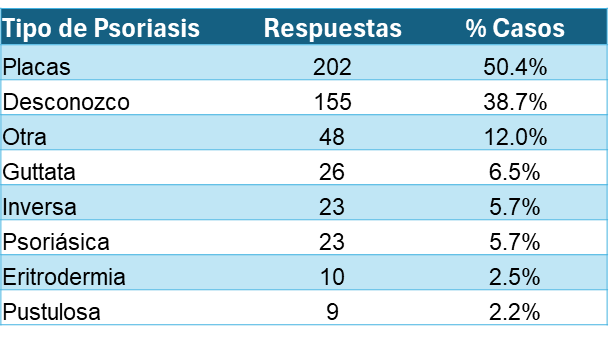 El tipo de psoriasis con mayor prevalencia reportado por los participantes es psoriasis de placas, seguido de psoriasis guttata, artritis psoriásica y psoriasis inversa. 
El 38.7% de los participantes desconoce su tipo de psoriasis.
Un 67.7% reportó que la psoriasis afecta su calidad de vida de manera moderada, mucho o extrema. Esto presenta un cuadro de la necesidad de apoyo que tiene el paciente de psoriasis para manejar su condición.
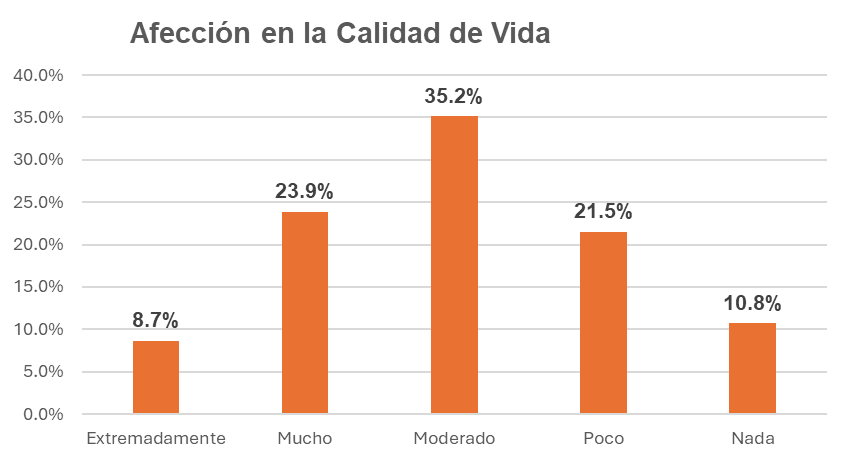 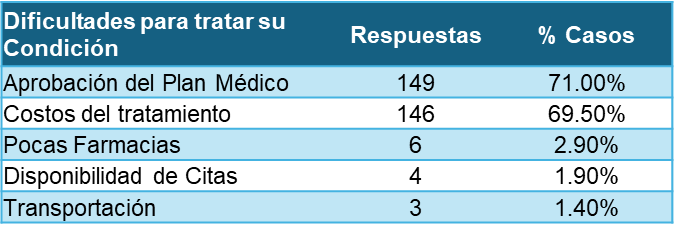 Las mayores dificultades que los pacientes de Psoriasis enfrentan para atender su condición son: aprobación de procedimientos o medicamentos por parte del plan médico y costos del tratamiento.